ГБПОУ КК «КТЭК» , Дуброва И.Г., преподавательсовременныепедагогическиетехнологии
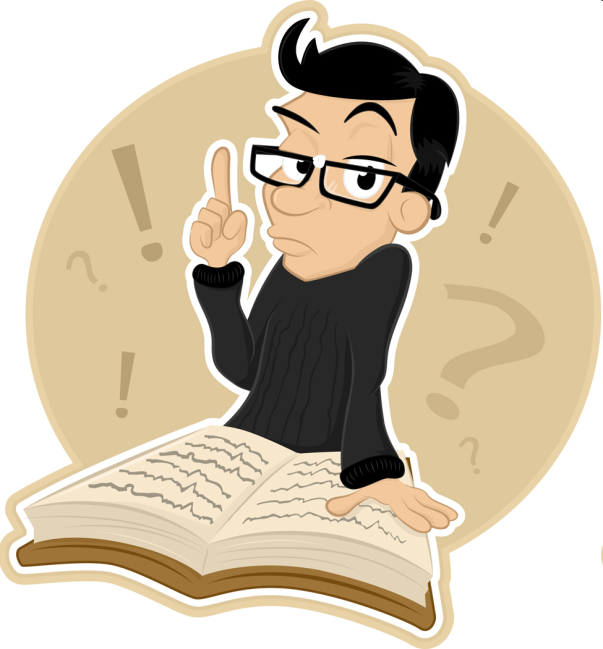 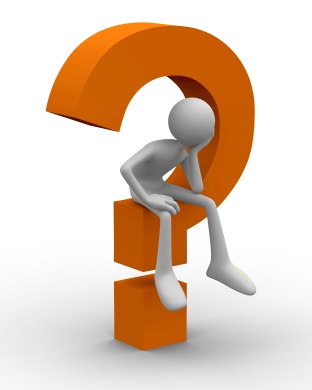 Понятие                                    «педагогическая технология»
Технология – это совокупность приемов, применяемых в каком-либо деле, мастерстве, искусстве (толковый словарь)

это такое построение деятельности педагога, в которой все входящие в него действия представлены в определенной последовательности и целостности, а выполнение предполагает достижение необходимого результата и имеет прогнозируемый характер.

системный метод создания, применения и определения всего процесса преподавания и усвоения знаний с учетом технических и человеческих ресурсов и их взаимодействия, ставящий своей задачей оптимизацию форм образования.
структурные составляющиепедтехнологии
цели обучения;
  содержание обучения;
  средства педагогического      
     взаимодействия;
  организация учебного процесса;
  ученик, учитель;
  результат деятельности.
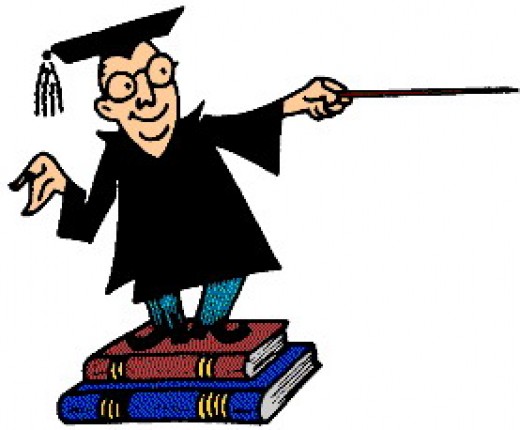 недостатки традиционной технологии
Преподаватель основное внимание в своей работе отводит трансляции готового учебного содержания.
Информация определяется  рамками программы.
Низкий уровень  общения учащихся 
     друг с другом. Слабая обратная связь.
Слабая речевая деятельность.
Отсутствие самостоятельности.
Технология задает «пассивность» 
     обучающегося.
Отсутствие индивидуального 
     обучения.
 Оценивается степень усердия, 
      стимулируется послушание и исполнительность
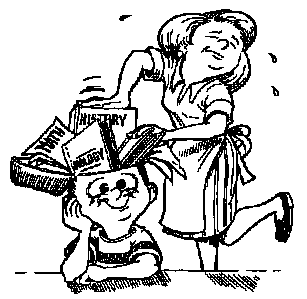 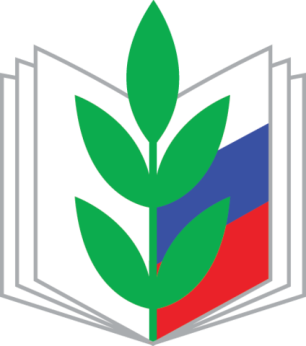 Цели и задачи     современного образования
Главное стратегическое направление развития системы образования в разных странах мира лежит на пути решения проблемы личностно-ориентированного образования – такого образования, в котором личность ученика, студента была бы в центре внимания педагога,  в котором деятельность учения, познавательная деятельность, а не преподавание, была бы ведущей в тандеме учитель – ученик.
Основные современные педагогические технологии
ТЕХНОЛОГИИ ЛИЧНОСТНО – ОРИЕНТИРОВАННОГО  ОБУЧЕНИЯ:
В центре внимания педагога - уникальная целостная личность. Фундаментальная идея состоит в переходе от объяснения к пониманию, от монолога к диалогу, от социального контроля к развитию, от управления к самоуправлению.
Технология разноуровнего обучения
Технология коллективного 
     взаимообучения
Технология сотрудничества
Технология модульного обучения
Технология перспективно - опережающего 
      обучения Н.С. Лысенковой
…
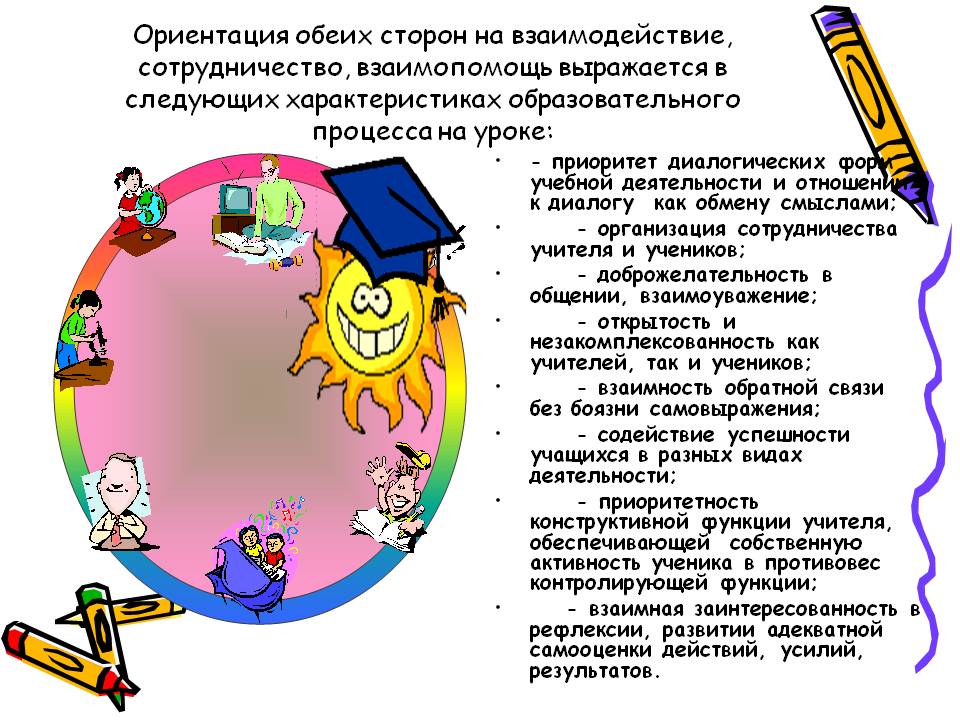 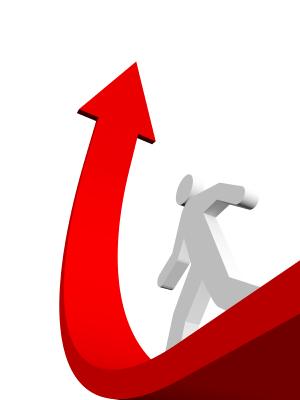 II. Технологии развивающего обучения
Под развивающим обучением понимается новый, активно-
      деятельностный способ (тип) обучения, идущий на смену 
      объяснительно-иллюстративному способу (типу).
Развивающее обучение учитывает и использует закономерности развития, приспосабливается к уровню и особенностям обучающихся.
целью развивающего обучения является формирование субъекта учения - учащего себя индивида

Технология  Л.В. Занкова
Технология Д.Б. Эльконина - В.В. Давыдова.
Технология проблемного обучения 
…
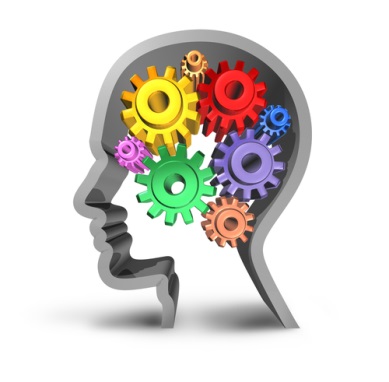 Активные методы обучения          (методы активного обучения)
Это методы,  позволяющие активизировать учебный процесс, побудить обучаемого к творческому участию в нем. Особое место занимает развитие теоретического мышления.

 Игровые методы 
 Бе́нчмаркинг 
 Метод проектов 
Мастер-класс
Метод дебатов
Кейс-метод
…
III. Инновационные технологии
главную идею и основу эффективности результатов этих технологий составляют средства, активизирующие и интенсифицирующими деятельность учащихся

информационно-коммуникационные технологии 
мультимедийные технологии
дистанционные технологии 
игровые технологии
-   портфолио
…
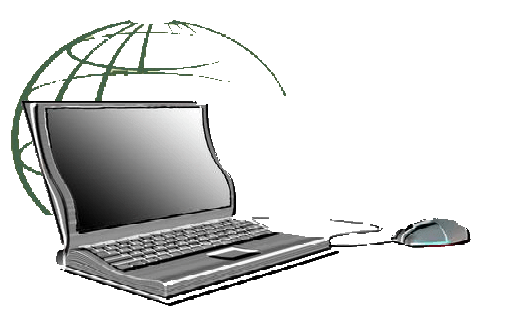 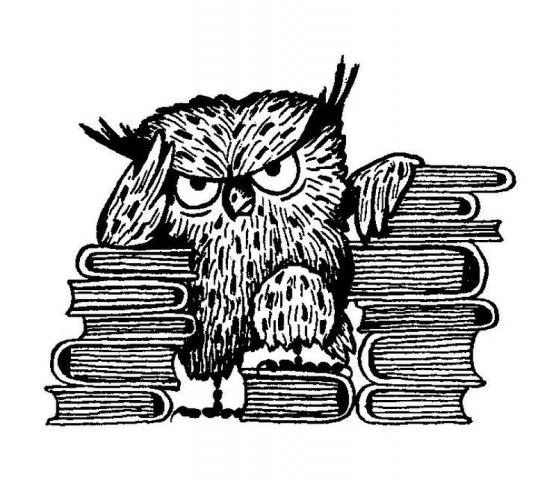 Проблемы и трудности
Противоречия между нормативными документами и новыми технологиями
Необходимо время и специальная подготовка преподавателя
Психологическая неготовность
Технологическая неготовность
Снижение мотивации обучения, непрагматического интереса к знаниям
…